МОЯ САМАЯ  ЛЮБИМАЯ КНИГА
Подготовила ученица 4 класса ,,А” Глушкова Арина
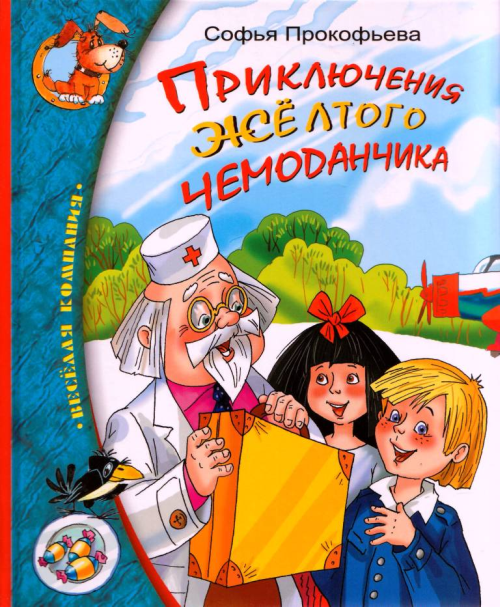 Я хочу рассказать о КНИГЕ,,Приключения жёлтого чемоданчика”
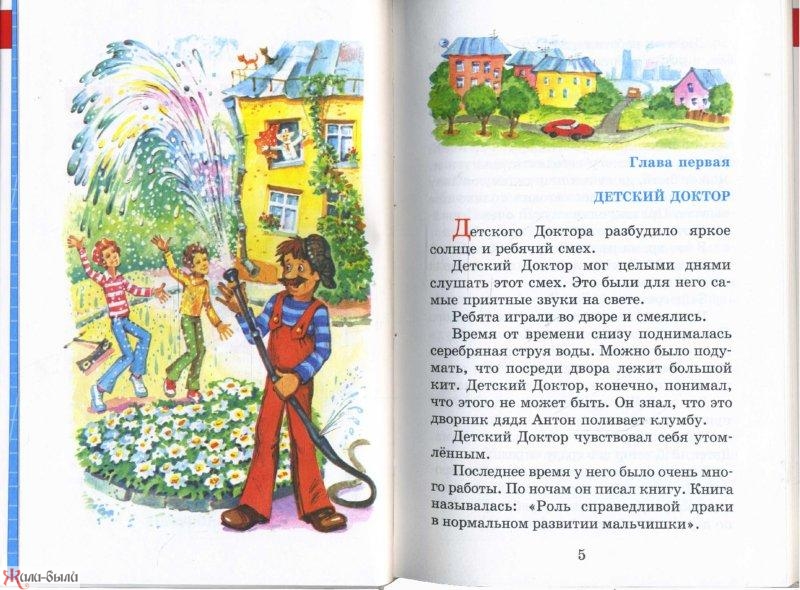 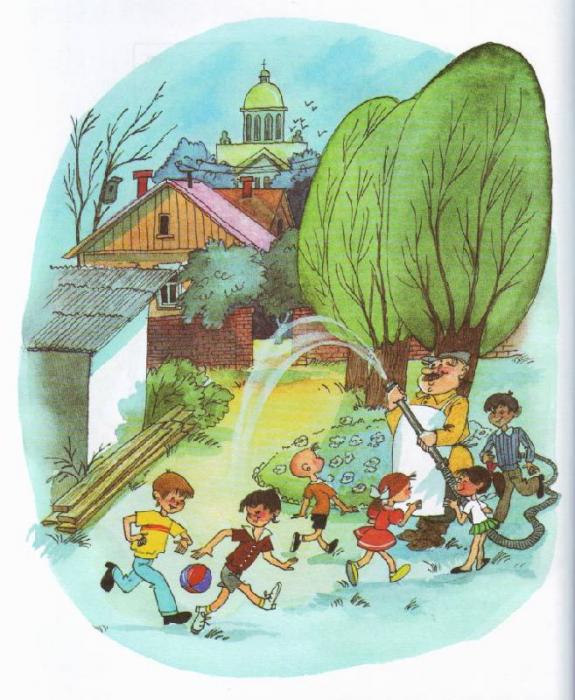 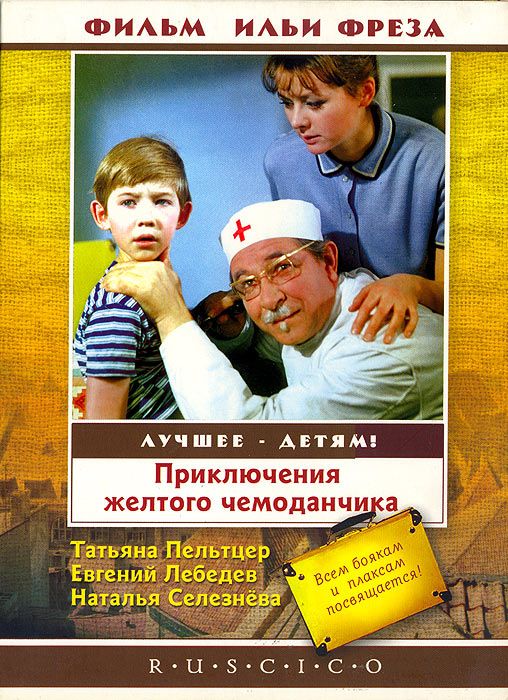 Также есть и фильм
Главные герои: Детский Доктор,  мальчик Петя, девочка Тома
Автор: Софья Прокофьева.
СПАСИБО ЗА ВНИМАНИЕ